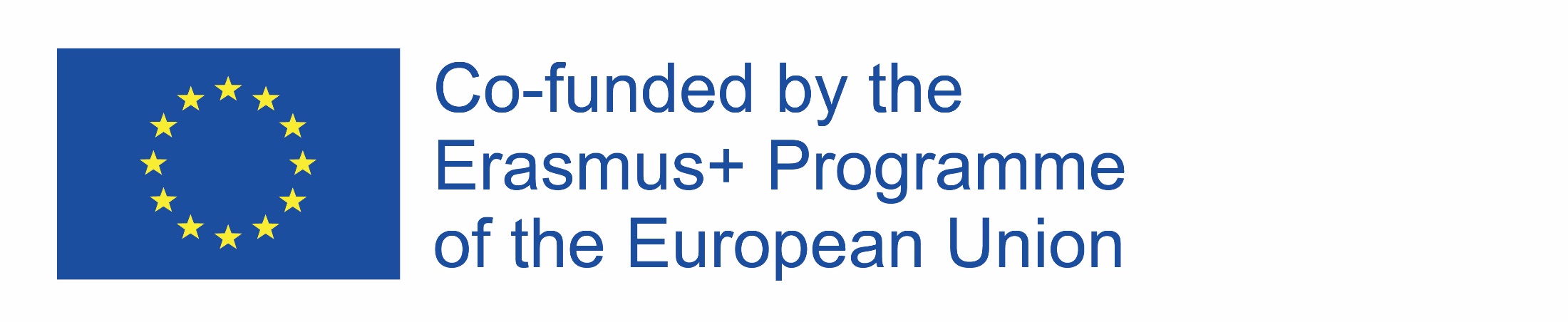 Moje Malá Vlast
Web Quest je určen pro žáky druhého stupně v rámci výuky občanské výchovy pro žáky s poruchou sluchu
Zpracoval: Maria Smorąg
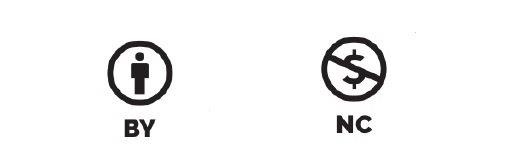 Obsah:
1. Úvod 
2. Zadání
3. Proces
4. Zdroje
5. Hodnocení
6. Výsledky
7. Příručka pro učitele
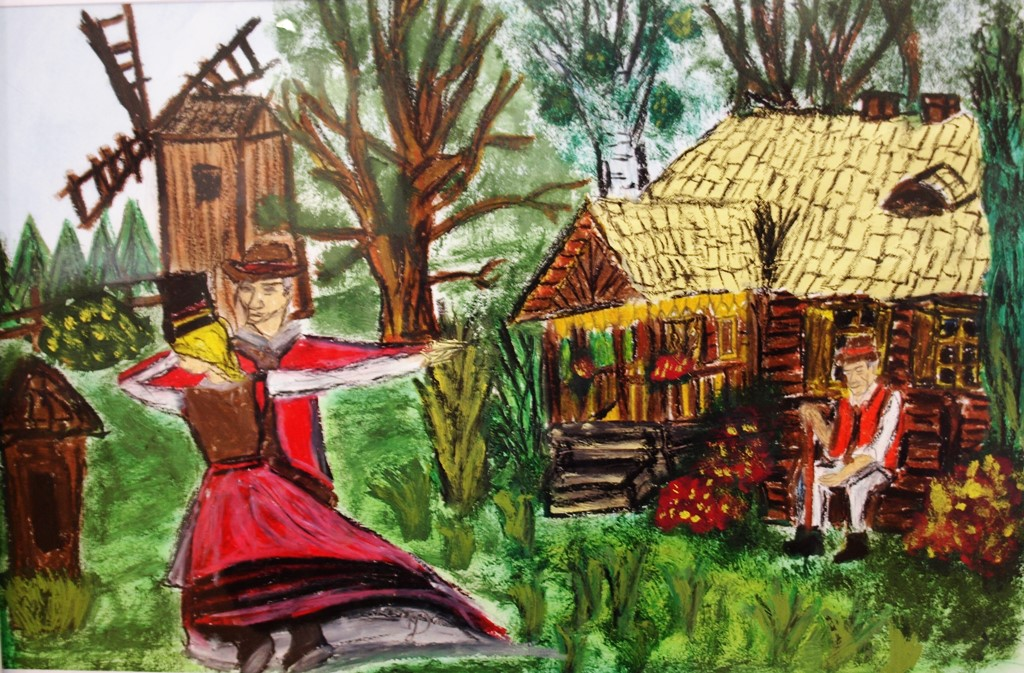 Úvod:
Přečtěte si následující citáty, hovoří o tématu našeho projektu:
„Každý má své místo, které v dětství miloval. Je to vlast duše.”/Stefan Żeromski/

„Žádné místo by Ti nemělo být milejší než vlast.”/Cicero/
Takových citátů je v literatuře mnoho, ale každý z nich má za účel ukázat, jak důležitá je pro nás vlast - ta velká, čili stát, i ta malá, čili místo našeho narození, region.
Čím je „Malá vlast”?
Každý z nás, kromě toho, že má velkou vlast - Polsko (nebo jiný stát), je také součástí malé vlasti, čili své obce (regionu), města nebo vesnice, kde se narodil a je s tímto místem velmi spojen.

Spojuje nás nejen geografické určení místa bydliště, ale také myšlenky, touhy a sny související s naším regionem. Jsme pyšní na místní zvyky a tradice, které chceme stále poznávat, kultivovat je a předávat dalším generacím.
Úvod:
Cílem tohoto projektu bude lepší poznání Vaší Malé Vlasti a její propagace - ukážete, na co jste pyšní a proč je záhodno navštívit vaši obec, region.
Zadání:
Vaše zadání se bude skládat ze dvou částí. První část zadání každý z vás splní individuálně - vytvoříte multimediální prezentaci. V druhé části bude pracovat celá třída společně - vytvoříte uměleckou výstavku vašich prací.
Zadání:
I. část zadání:
Každý z vás bude muset vytvořit multimediální prezentaci, ve které budete propagovat svou „Malou vlast“.  Do prezentace byste měli umístit symboly svého regionu a popsat je, vysvětlit souvislosti, které spojují osudy vaší rodiny s místem bydliště, vyjmenovat místa v regionu, která by měl turista bezpodmínečně navštívit.
II. část – příprava výtvarné výstavky „Moje Malá Vlast“ ve třídě nebo škole.
Zadání:
II. část zadání:
Z vašich multimediálních prezentací každý z vás připraví plakát (z vytištěných snímků, fotografií). Z vašich prací připravíte ve třídě nebo škole výtvarnou výstavku „Moje Malá Vlast“. 
Možná se vám podaří přesvědčit také vaše spolužáky z jiných tříd, aby vyrobili podobné plakáty, a vytvoříte společnou výstavu prezentující vaše oblíbená místa, na která jste pyšní.
Proces - pracovní plán:
Proces - pracovní plán:
Zdroje:
https://cs.wikipedia.org/wiki/Patriotismus
https://www.prahaneznama.cz/jine-zajimavosti/lokalni-patriotismus/
Za účelem získání konkrétních informací o svém regionu by měli žáci zadat do internetového vyhledávače název své obce nebo okresu a vybrat nejdůležitější informace, obrízky související s tématikou.
Důležitým zdrojem informací budou rozhovory s prarodiči, rodiči, rodinná alba, památky.
Hodnocení:
Hodnocení:
Hodnocení bodování:
Výsledky:
Tento projekt vám umožnil hlubší seznámení s pojmem „Malá vlast“.
Upevnili jste si název obce, okresu, kraje, ve kterém bydlíte.
Zjistili jste, jak blízká je vám Malá vlast a jak mnoho vás s ní spojuje.
Mohli jste ve svých prezentacích a na plakátech prezentovat to, na co jste pyšní, co je vhodné navštívit ve vašich Malých vlastech, jak moc jste spojeni s tímto regionem.
Měli jste příležitost promluvit s vašimi blízkými o tom, proč milují své rodiště.
Výsledky:
Pochopili jste a lépe poznali smysl rodinných památek, jak důležité jsou při kultivaci tradic.
Při prezentaci svých projektů jste se seznámili s pravidly autoprezentace a dovednostmi nezbytnými pro veřejná vystoupení.
Seznámili jste se s internetovými zdroji, z nichž jste mohli zjistit dodatečné informace o vašem regionu, o kterých jste nevěděli.
Naučili jste se, jak bezpečně a správně používat internetové zdroje.
Poznali jste pravidla spolupráce ve skupině, dobré komunikace a diskuse, což není snadné, když každý chce vyjádřit svůj názor.
Příručka pro učitele:
1. Před zahájením projektu důkladně seznamte žáky s obsahem zadání, uzpůsobte způsob komunikace možnostem žáků.

2. Seznamte žáky s pravidly bezpečného používání internetu. Učitel by měl s žáky prohlédnout internetové zdroje, pomoci jim v pochopení.

3. Při tvorbě prezentace mohou žákům pomáhat rodiče, především při prohlížení internetových stránek regionu nebo doplnění informací o rodinných tradicích a památkách spojených s regionem.

4. Učitel může sám rozhodnout o formě prezentace projektu. Forma prezentace musí zohledňovat individuální možnosti žáků. 

5. Žáci by při plnění druhé části zadání měli mít připravenou pomoc pro vytvoření plakátu: výtisk snímků z prezentace, karton, fixy, fotografie. Plakát by měl být vytvořen v rámci školní výuky.
Příručka pro učitele:
5. Žáci by při plnění druhé části zadání měli mít připravenou pomoc pro vytvoření plakátu: výtisk snímků z prezentace, karton, fixy, fotografie. Plakát by měl být vytvořen v rámci školní výuky.

6. Na realizaci projektu by měly být vyčleněny ca 3-4 týdny. Na první hodině - představení projektu, zadání, prohlédnutí internetových stránek. Následně by měli mít žáci 1-2 týdny na přípravu prezentace.
Další hodina - prezentace projektů. Na dalších hodinách příprava plakátů na výstavku. Organizace výstavky výtvarných prací.

7. Učitel by měl přimět žáky k prezentaci jejich prací formou výstavy na území školy nebo třídy.
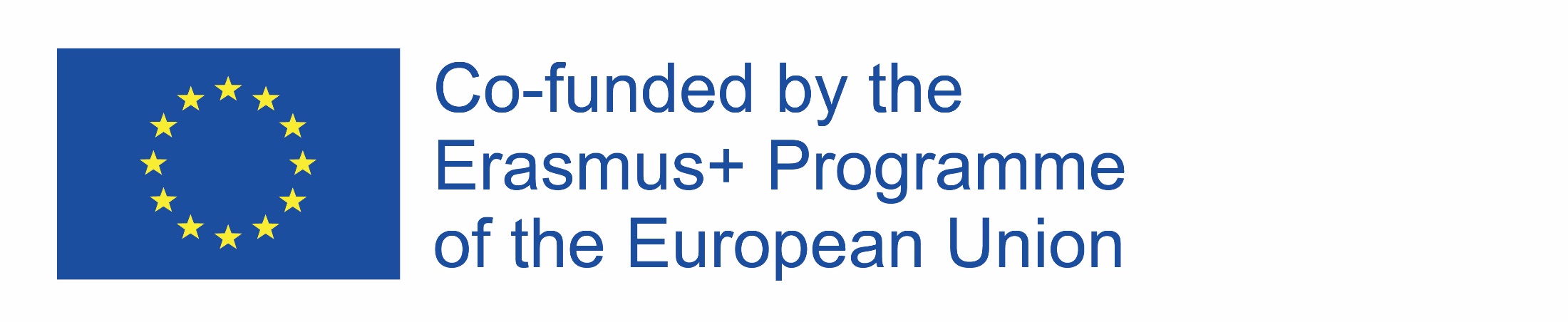 Příručka pro učitele:
8. Učitelé realizující projekt v jiných státech (Maďarsko, Česko, Slovensko) by měli uzpůsobit obsah zadání (např. jiné teritoriální členění státu) svým potřebám.

9. Individuální práci by žáci měli provádět doma s rodiči, opatrovníky.

10. Při hodnocení výtvarných prací žáků by měl učitel při hodnocení žáků s dodatečnými poruchami zohlednit jejich angažovanost do práce.
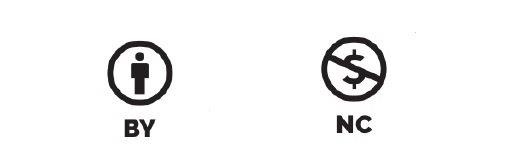